The Co-Creation Lab – An Overview
Time Line and Key Moments
Wed 24 June – 				The Co-Creation work space on Slack is open to all participants. 
Sun 28 June		

Monday 29 June 
09:00-09:30						Opening of the Lab and check-in on Zoom
15:00-18:00						Check points with mentors
18:00-18.45						After-work check-out on Zoom including an interactive art piece

Tuesday 30 June
09:00-09.15						Check-in on Zoom
09:45-12.30						Check points with mentors
16:00								Deadline for submissions
17:00-18:00						Wrap-up on Zoom with Maciej Hofman and Barbara Stacher 
from the European Commission
[Speaker Notes: Slack is a collaboration platform organised in different channels that is ideal for online cooperation.]
The Co-Creation Lab – Team Formation
The Co-Creation Lab will mainly happen on Slack.
Slack will open on Wednesday 24th of June 

HOW TO CREATE A TEAM ?
Join the #team-formation channel and present your ideas or join any idea proposal you would like to work on!
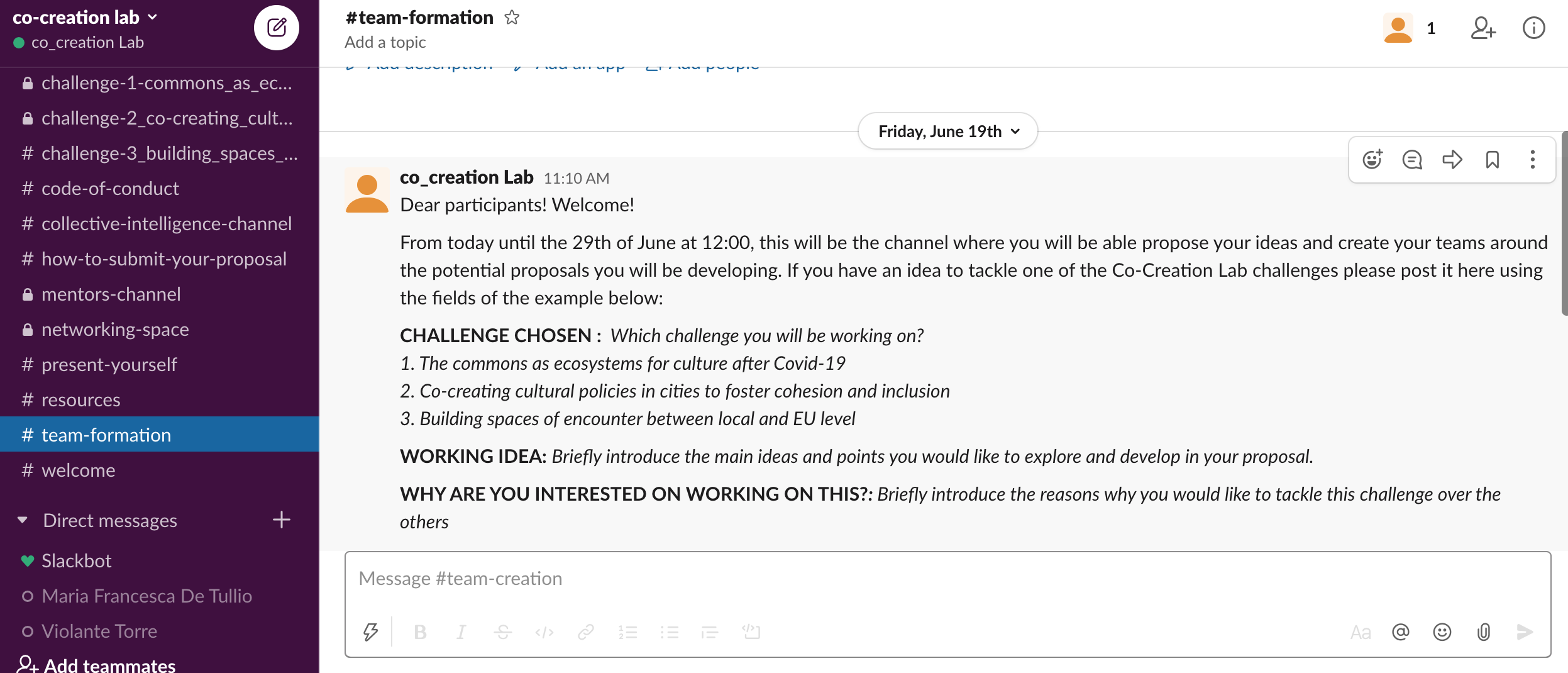 [Speaker Notes: Slack is a collaboration platform organised in different channels that is ideal for online cooperation.]
The Co-Creation Lab – Team Formation
Propose your idea: in order to propose your idea go to the SLACK #team-formation channel and post your idea following the proposed format:

CHALLENGE CHOSEN 

WORKING IDEA TO TACKLE THIS CHALLENGE

WHY ARE YOU INTERESTED ON WORKING ON THIS?
[Speaker Notes: Slack is a collaboration platform organised in different channels that is ideal for online cooperation.]
The Co-Creation Lab – Team Formation
Connect with an idea and make a team: in order to join an idea proposal you like, go to the SLACK #team-formation channel, read the ideas that have been posted and start a threat conversation with the idea proposal you would like to work on!
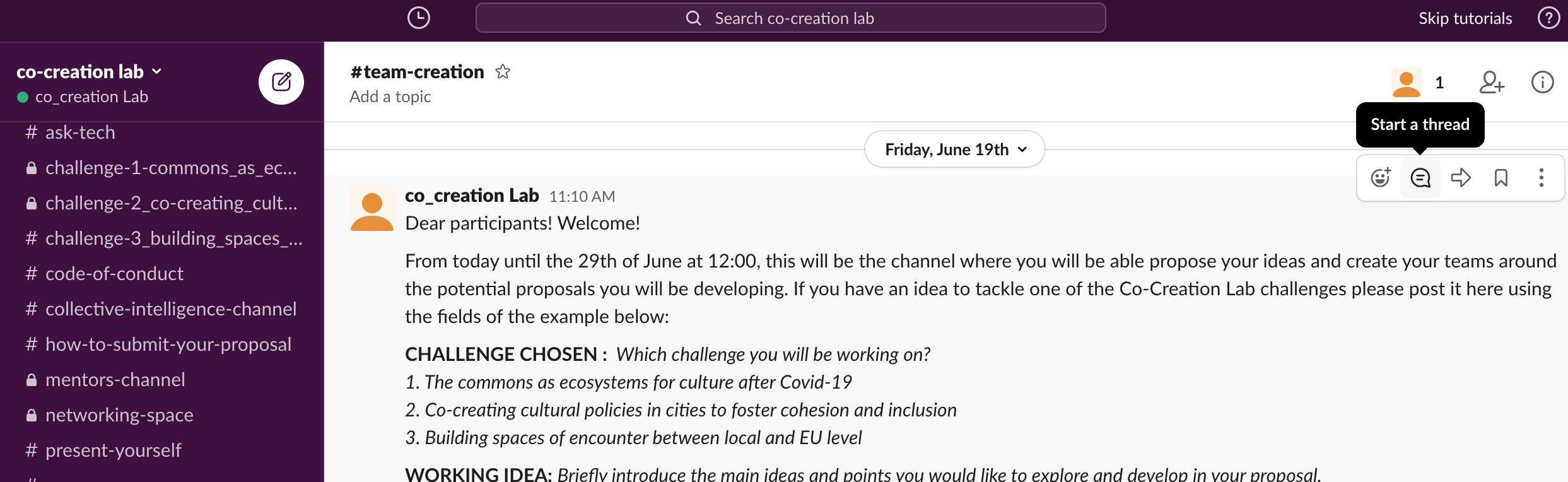 [Speaker Notes: Slack is a collaboration platform organised in different channels that is ideal for online cooperation.]
The Co-Creation Lab – Team Registration
Register your Team of 3-5 people at the latest Sunday 28th June midnight.

HOW CAN YOU REGISTER?
Go to the format linked in the #teamformation channel and register your team.

After registering, create your own #teamchannel in slack to start working.
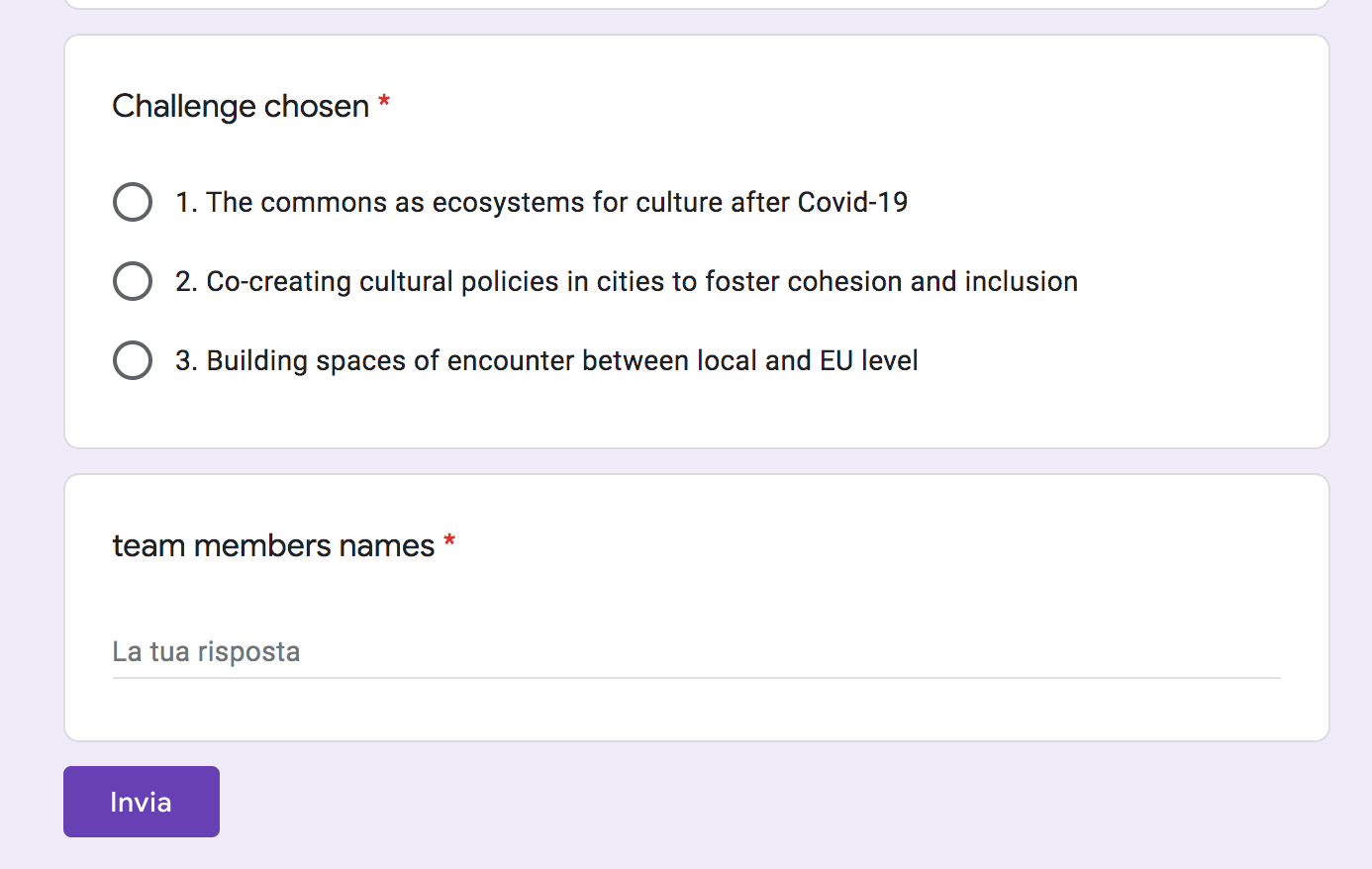 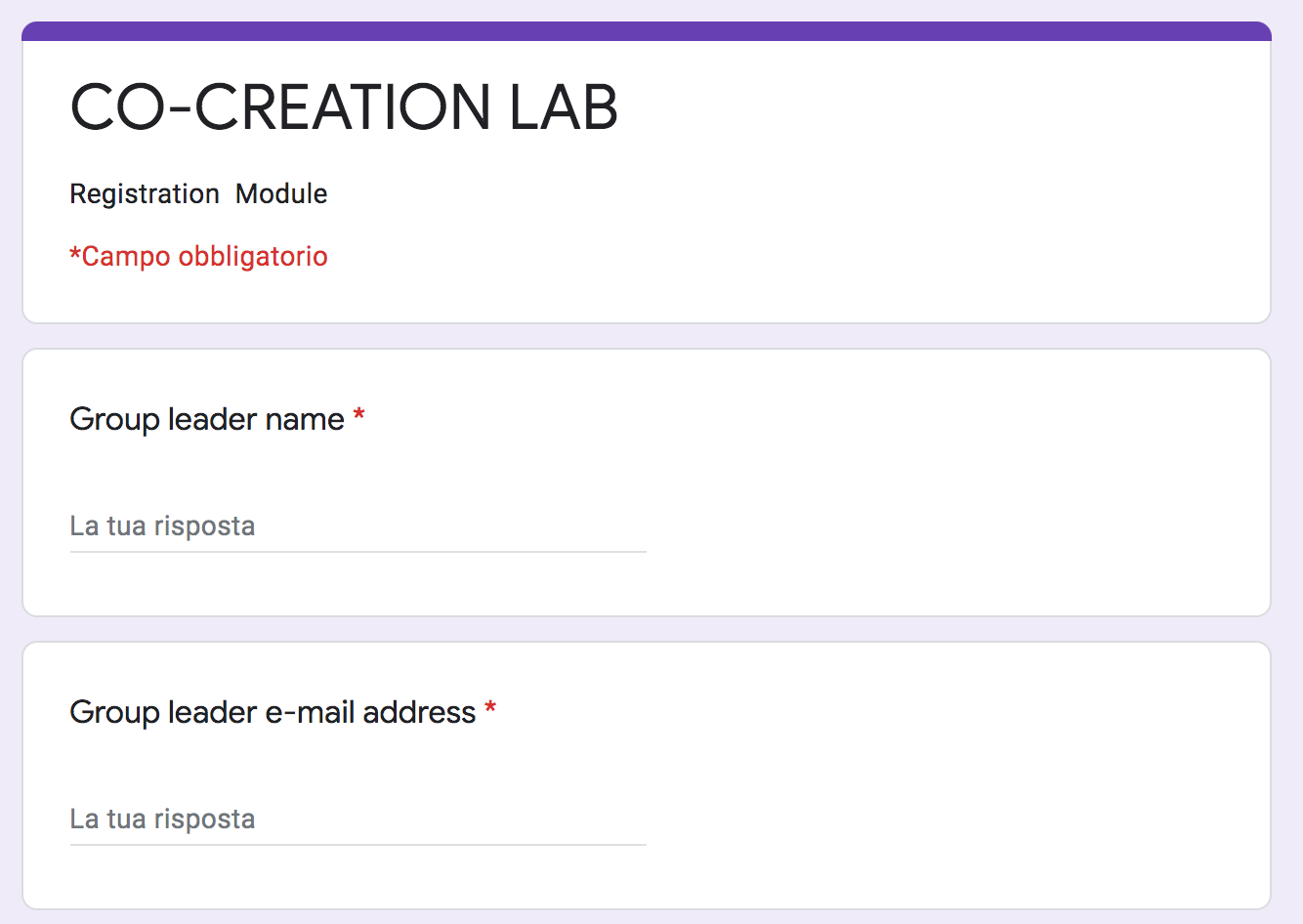 [Speaker Notes: Slack is a collaboration platform organised in different channels that is ideal for online cooperation.]
The Co-Creation Lab – Submitting a Proposal
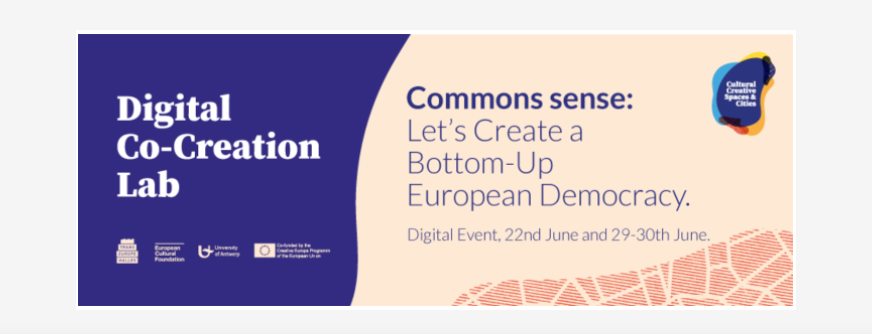 Deadline for submissions is Tuesday 30 June, 16:00 Central European Summer Time (CEST)

• Use the Power Point Template for the Challenge you have chosen. 

• Describe your Analysis and your Concrete Proposals in response to the Challenge and the sub-topics

• If you want to answer to another question than the sub-topic, do so and explain why!

• Stay with the Power Point template – use text, drawings, video, graphs freely to illustrate and make your points.

• Select 5 keywords, put on menti.com. Info on Slack.
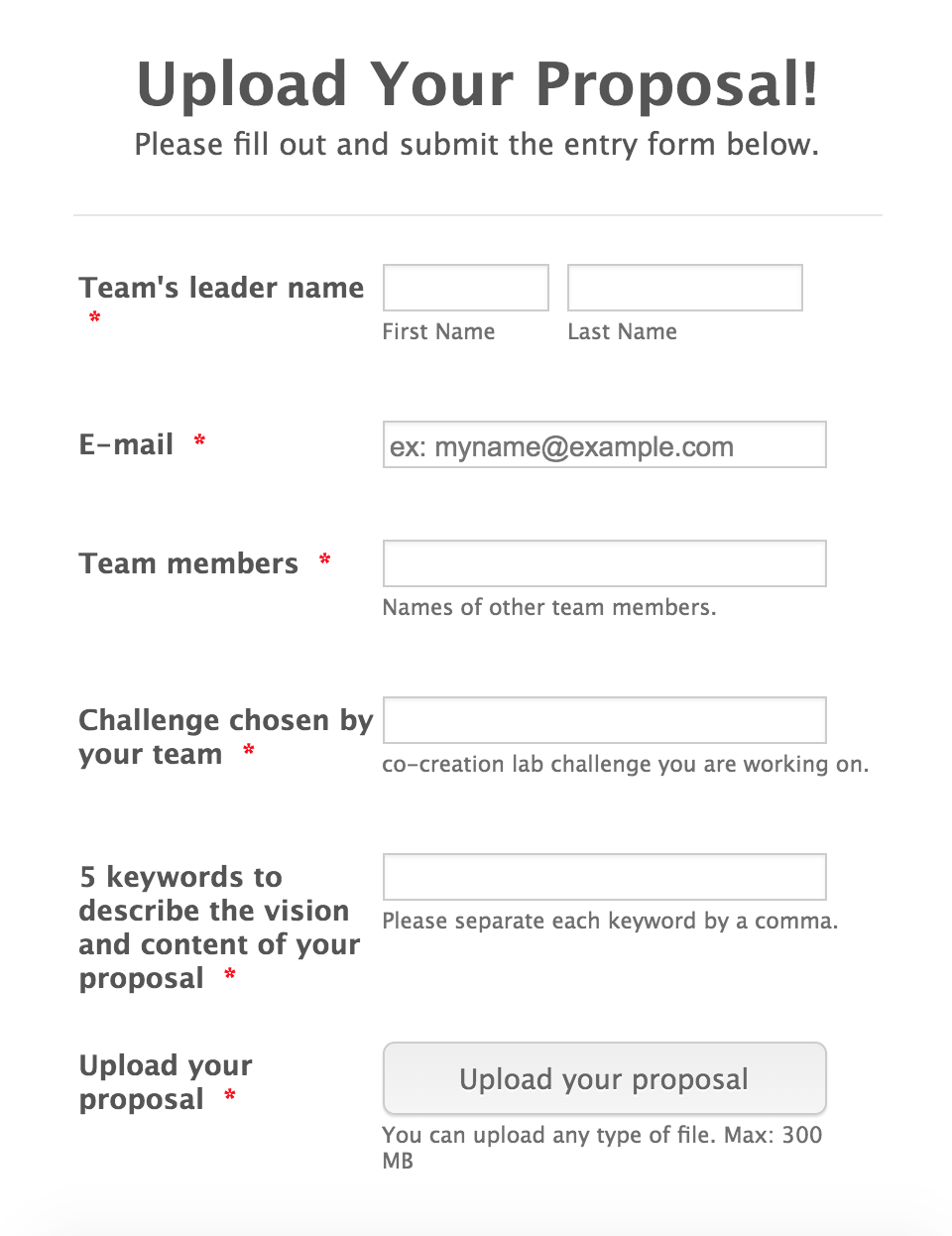